投  影
WWW.PPT818.COM
物体在光线的照射下，会在投影面上形成投影，物体的投影有怎样的特征呢？
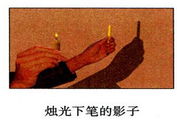 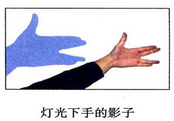 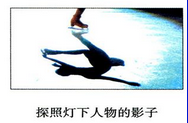 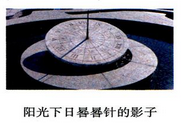 概念
蜡烛、灯泡的光线可以看成从一点发出的。像这样，由一点射出的光线照射在物体上所形成的投影，叫做中心投影（centralprojection）.
PPT模板：www.1ppt.com/moban/                  PPT素材：www.1ppt.com/sucai/
PPT背景：www.1ppt.com/beijing/                   PPT图表：www.1ppt.com/tubiao/      
PPT下载：www.1ppt.com/xiazai/                     PPT教程： www.1ppt.com/powerpoint/      
资料下载：www.1ppt.com/ziliao/                   范文下载：www.1ppt.com/fanwen/             
试卷下载：www.1ppt.com/shiti/                     教案下载：www.1ppt.com/jiaoan/               
PPT论坛：www.1ppt.cn                                     PPT课件：www.1ppt.com/kejian/ 
语文课件：www.1ppt.com/kejian/yuwen/    数学课件：www.1ppt.com/kejian/shuxue/ 
英语课件：www.1ppt.com/kejian/yingyu/    美术课件：www.1ppt.com/kejian/meishu/ 
科学课件：www.1ppt.com/kejian/kexue/     物理课件：www.1ppt.com/kejian/wuli/ 
化学课件：www.1ppt.com/kejian/huaxue/  生物课件：www.1ppt.com/kejian/shengwu/ 
地理课件：www.1ppt.com/kejian/dili/          历史课件：www.1ppt.com/kejian/lishi/
太阳光线和探照灯的光线可以看做是平行的。像这样，由平行光线照射在物体上所形成的投影，叫做平行投影（parallet projection）.
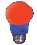 大家谈谈
1.当投影面和物体的摆放位置不变时，光源距物体的远近与物体投影的大小有什么关系？
2.当投影面和光源的位置不变时，物体的摆放位置与它的投影形状有什么关系？
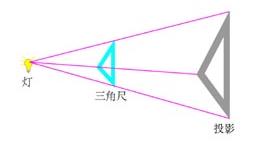 如图，用一束平行光线竖直照射水平放置的三角尺上，三角尺在水平面上的投影是平行投影.
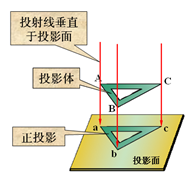 光线是竖直照射在水平面上的平行投影又叫做正投影.
一起探究
如图，正方体正面（R面）在V面上的正投影
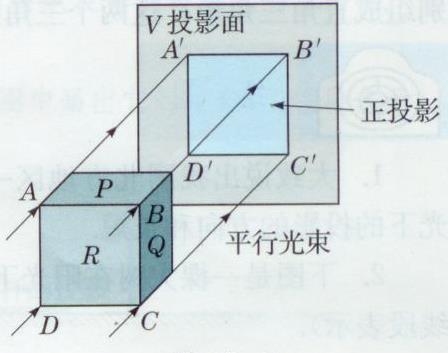 1．R面的正投影是什么图形？与R面相对的面的在正投影是什么图形？
正方形，正方形
2．Q面的正投影是什么图形？与Q面相对的面的正投影是什么图形？
线段、线段
3．正方体棱AB和棱AE的正投影分别是什么图形？正方体的顶点A和顶点E的正投影分别是什么图形？
线段、点；
大家谈谈
1．一个物体的正投影是立体图形还是平面图形？
平面图形；
2．点、线段和多边形的正投影可能分别是什么图形？
点：点； 
  线段：点、线段
多边形：多边形、线段
练习
如图，小明站在路灯下，以路灯为点光源
请画出小明的中心投影.
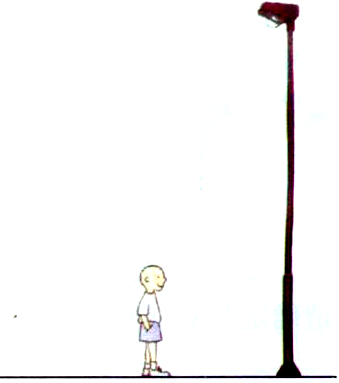 练习
下图是一棵大树在阳光下的投影，请画出另一棵树的投影（用线段表示）.
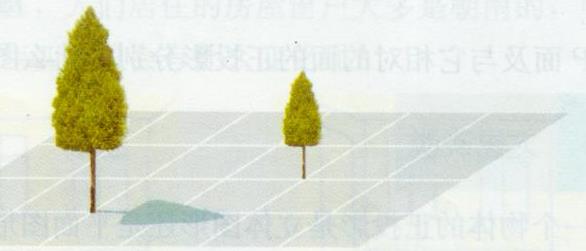 总结
{
ì
正
投
影
平
行
投
影
ï
平
行
投
影
的
画
法
及
应
用
投
影
í
ï
影
中心投
î
课后作业



课本Ｐ92Ａ组习题